After-Action Review
Guide for Community Governments
October 16, 2023
Based on WHO AAR Presentation
[Speaker Notes: Facilitation Guidance: 
Maintain and unbiased perspective and use open-ended questions to guide the discussion.
Focus on learning. AAR is not an evaluation of performance but an opportunity to learn challenges and best practices. 
Encourage people to give their honest opinions.
Encourage active participation by all participants, including silent participants. 
Encourage groups to write legibly on cards, post-its, and flipcharts

Note Taker Tips:
The reporters should transcribe everything written on the cards, flip charts, sticky notes, during Session 1, 3, 4 and 5 in the provided templates.
You will receive a template for taking notes that is the same format as the sessions to help you record everything that is written. There is space to add additional narrative for inclusion in the report. 
When additional information is discussed but not written by the group, be sure to save it for discussion during subsequent sessions.]
Overview
2
[Speaker Notes: Facilitator Notes:

An AAR seeks to identify
Actions that need to be implemented to ensure better preparation for the next event.
Highlight strengths which carried the event and should be recognized.]
Continuous Improvement Cycle
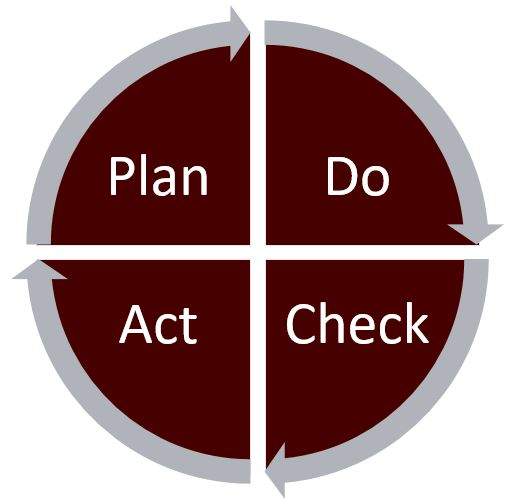 Plan. Identify a risk or vulnerability and create a plan
Do. Implement or test the plan.
Check. Conduct an after-action review to analyze the success of the plan and identify areas for improvement
Act. Implement improvements based on what you learned in the after-action review.
3
[Speaker Notes: Facilitator Notes:
Why conduct an after-action review?
It is an opportunity to reflect on operations.
The process can help improve plans and identify training gaps
After action reviews identify areas of focus for future planning, training, and exercise development]
AAR Principles
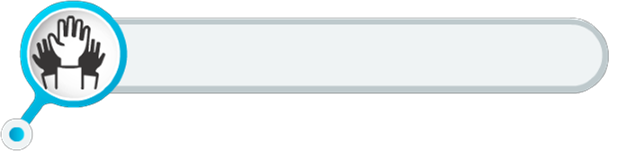 Participative
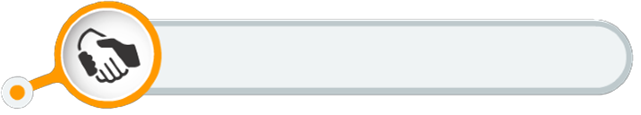 Space for experience sharing and mutual learning
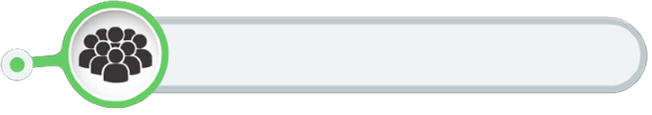 Open and honest spirit
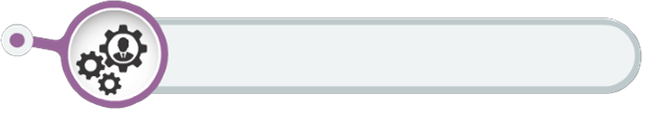 Analysis of systems and processes
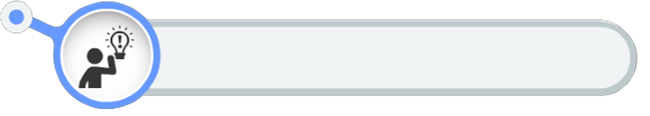 Oriented towards the identification of solutions
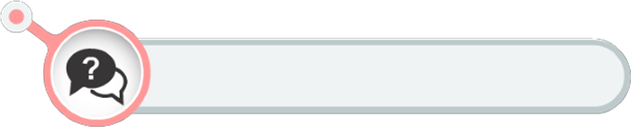 A compilation of participants perceptions
4
[Speaker Notes: Facilitator notes: These are the key principles to remember while going through the exercise.]
What an AAR is NOT
AAR is not:
An external evaluation of an individual’s or a team’s performance
An opportunity to criticize, blame, or judge individuals
AAR does not measure performance against benchmarks or key performance standards
5
[Speaker Notes: Facilitator notes: These are often areas that gather a lot of focus from participants and are not very beneficial to creating a better outcome in the future. Please remember these notes and refer back to them in required throughout the workshop.]
Key Phases Carried Out During AARs
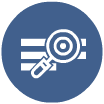 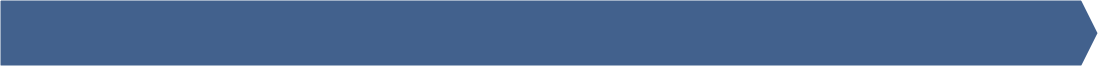 OBJECTIVE OBSERVATION
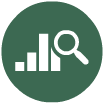 ANALYSIS OF GAPS & BEST PRACTICES 
AND CONTRIBUTING FACTORS
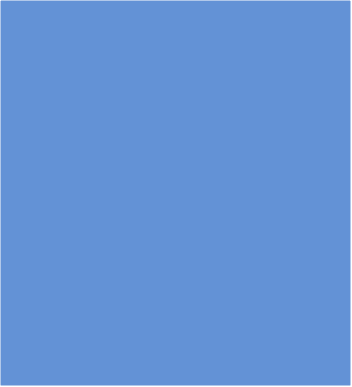 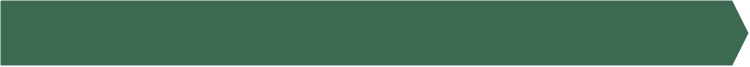 Establish how actions were implemented during the response, 
in contrast to how they are supposed to or normally happen, according to plans and procedures.
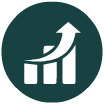 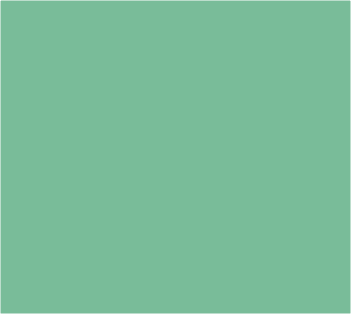 IDENTIFICATION OF AREAS OF IMPROVEMENT
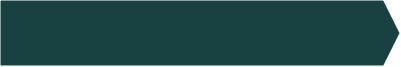 Identify the gap between planning and practice. 

Analyse what worked well and what worked less well and why.
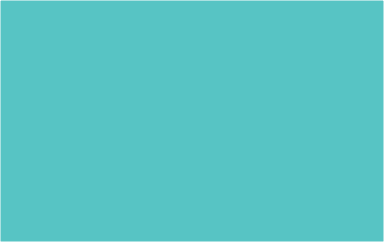 Identify actions to strengthen or improve performance
and how to follow-up.
6
[Speaker Notes: Facilitator notes: This is a general overview of what will be accomplished throughout the AAR Workshop.]
Overview of the Response
7
[Speaker Notes: Facilitator provides an overview of the response/disaster that occurred to set the topic for the After Action Review.]
Working Groups Composition
8
[Speaker Notes: Facilitator assigns participants to working groups (minimum of 3 persons per group, a maximum of 6 persons per group). Sometime there may be a desire to complete the whole exercise as a single group (especially if there are not a lot of members in attendance) which is okay too!]
AAR Overview -  5 Steps
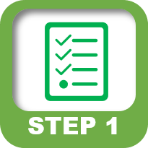 Step 1 : What was in place before the response?
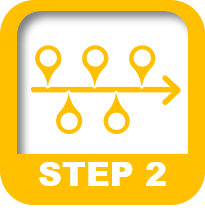 Step 2 : What happened during the response?
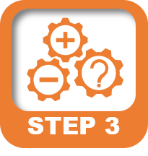 Step 3 : What went well? What went less well? Why?
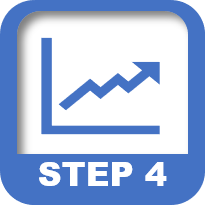 Step 4 : What can we do to improve for next time?
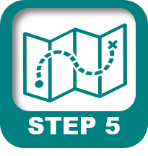 Step 5 : The Way Forward
9
[Speaker Notes: Facilitator note: These are the 5 steps that will end with a completed AAR and are the main focus for this workshop.]
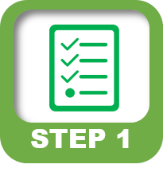 Step 1 : 	What was in place before the response?
Working Groups
Duration: 20-30 min

In your groups identify the capacities that were in place prior to the event to support an emergency response.

Make a list of these capacities by using the 5 categories below :
Plans and procedures
Coordination mechanisms
Resources
Preparedness activities
Other
WRITE ALL OF YOUR GROUP’S ANSWERS ON INDIVIDUAL STICKY NOTESDiscuss each item to ensure all members of the group 
are aware of them and how they should function.
What existed

Regardless:

if it worked or not
If it was used or not
10
[Speaker Notes: Facilitator notes:
The purpose of this activity is to get group members to be aware of all of the items that are currently in place in the event of another emergency. As an emergency has multiple stakeholders, there may be group members who are unaware of what other areas have that may be useful. This is to help to share information between all of the participants to keep everyone on the same page. 

*** Show the next slide before you begin the activity so that the group can see an example***]
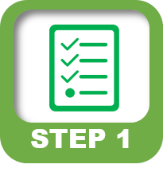 Step 1 : 	What was in place before the response?
Use of cards to identify capacities
Each group compiles capacities by categories
Consolidation
With all participants
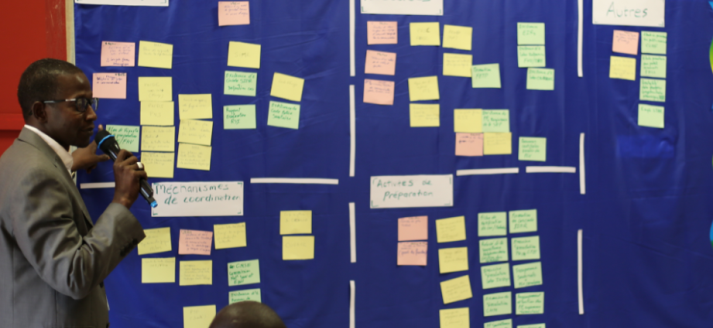 Examples:
Contingency Plan
Cot & Blanket Stockpile
Separate funding or budget for emergency response.
An emergency communication plan
An annual simulation exercise for some of the group members
Evacuation or Hosting Plan
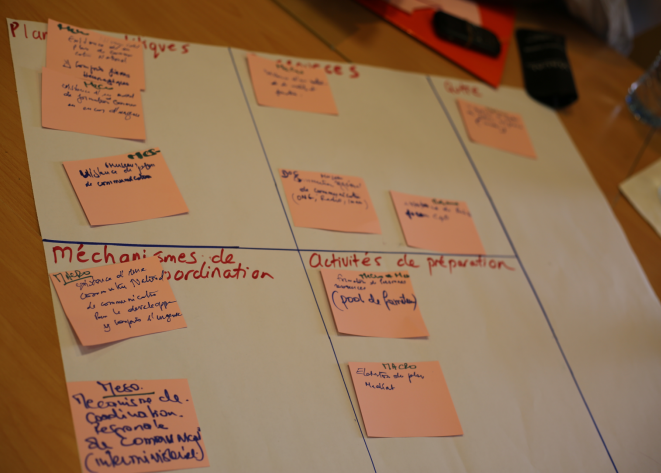 11
[Speaker Notes: This is an example for the groups to further understand how the activity will play out.]
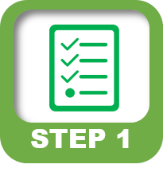 Step 1 : 	What was in place before the response?
Grouping themes with all participants
Duration: 20-30 min

Grouping of all capacities identified on a large table on the wall
Remove duplication, agree on dates and add new cards as needed
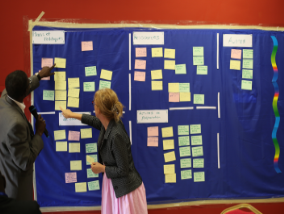 12
[Speaker Notes: This session forms the baseline for the analysis, do not hesitate to come back to it in the next sessions. This also allows all participants to understand and be aware of the resources currently available for emergency response activities.]
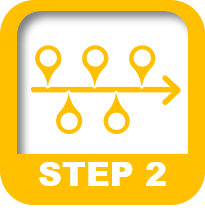 Step 2 : 	What happened during the response?
Building a timeline of what actually happened by mapping out key milestones of the emergency and to order them in chronologically

Objectives of building a timeline:

To establish a common picture of the major milestones of the emergency and response actions taken; 
To initiate discussions and look-back on the emergency;
To understand timeliness of key actions taken
13
[Speaker Notes: **Need to define what the time period for this is  timeline is prior to the beginning of the exercise. **]
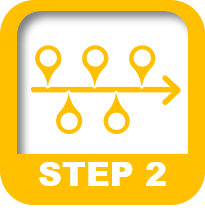 Step 2 : 	What happened during the response?
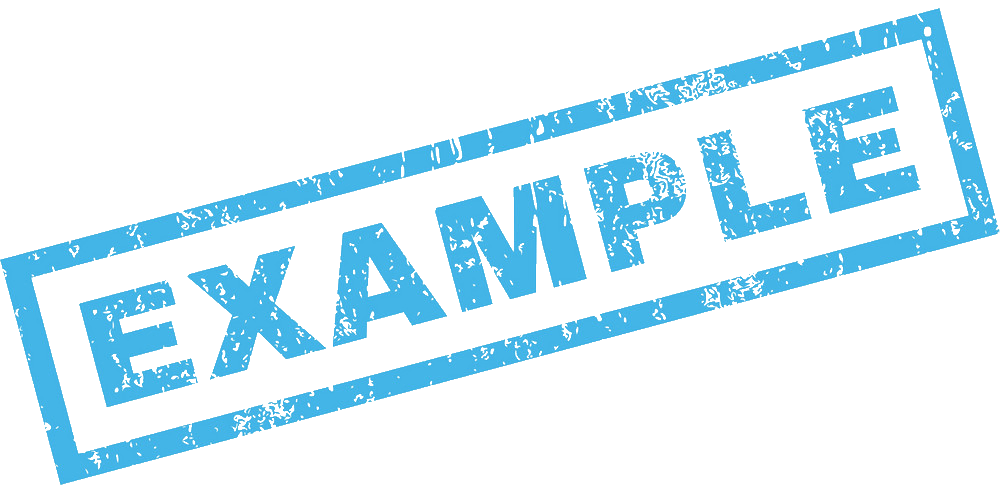 Water level exceeds markers for second trigger point; affected residents are instructed to evacuate to local evac centre
Unaffected residents can return to community
Water Levels Decrease
LEMO Activation
April 20, 2023
April 22, 2023
April 26, 2023
May 4, 2023
April 21, 2023
April 23, 2023
April 30, 2023
May 5, 2023
Reports of water level rising
Water levels reach first trigger point; set up on local evacuation centre
Water level reaches final marker; triggering SOLE and community wide evacuation coordinated with REMO and TEMO
Specialists arrive in community to assess damage
14
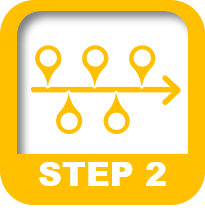 Step 2 : 	What happened during the response?
Individual Work
Duration: 10 Min 
Each participant should write on different post-its 3 key milestones which happened during the event. 
One milestone per card: 
Date
Description of the event
Location
Examples
Water Level Monitoring
Activation of EOC
State of Local Emergency Declared
Water levels reach trigger points
Request for assistance for evacuation
Set up Local Evacuation Centre
Evacuee Registration Begins
Communications distributed for evacuees
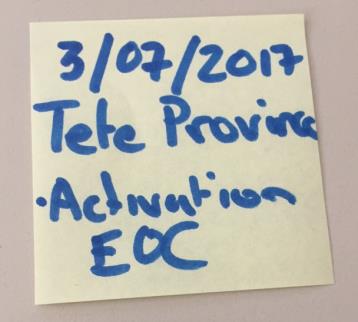 15
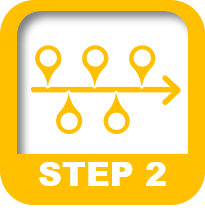 Step 2 : 	What happened during the response?
Working Group
Duration: 15-20 min 
Group all the post-its into one comprehensive timeline Remove duplication
Agree on approximate dates
Fill in gaps with new post-its
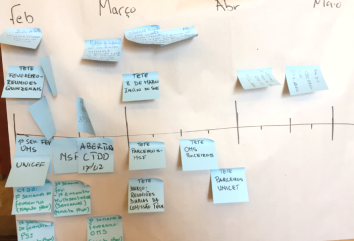 16
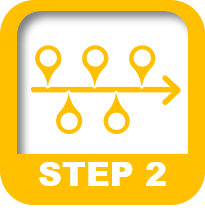 Step 2 : 	What happened during the response?
Timeline Overview
Duration: 20 min

Identify spokesperson to walk through timeline
Fill in any missing activities
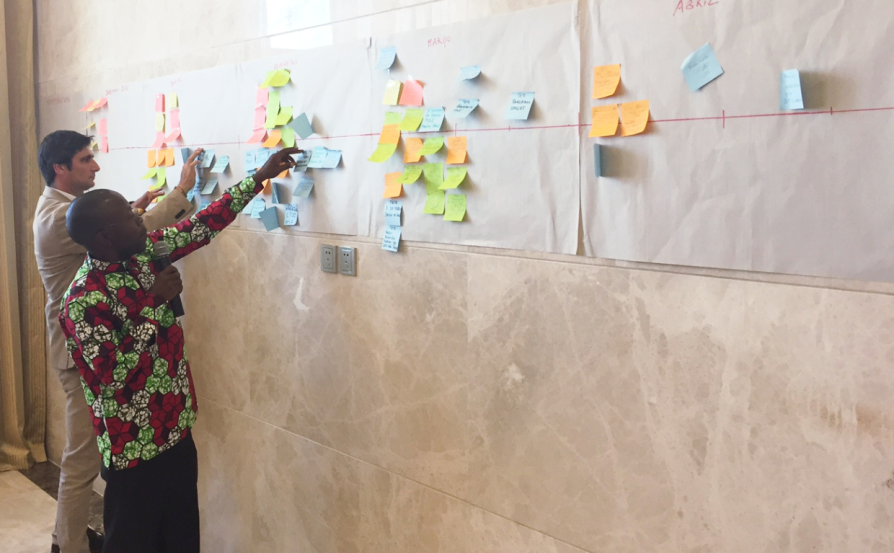 17
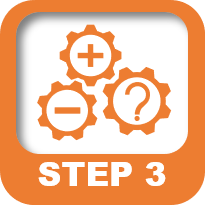 Step 3 : 	What went well? What went less well? Why?
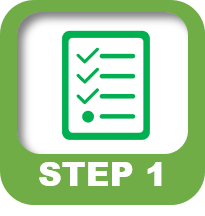 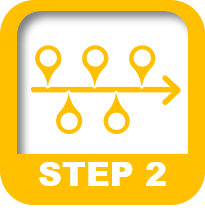 STRENGTHS
          &
CHALLENGES
of the response
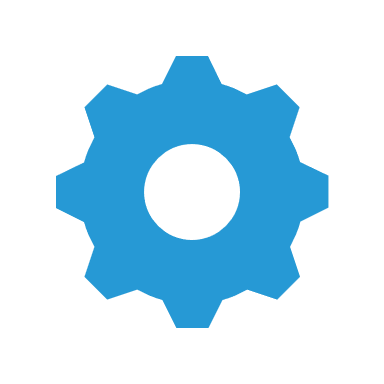 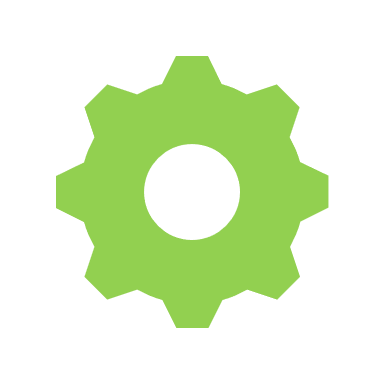 CONTRIBUTING
FACTORS
18
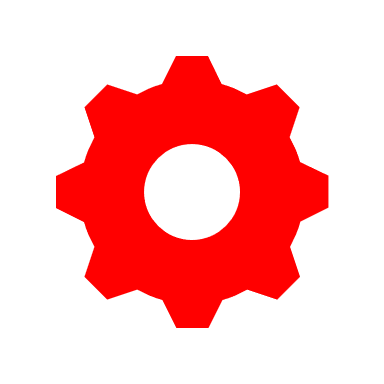 [Speaker Notes: Now we will move to talk about strengths and weaknesses and what contributed to each.]
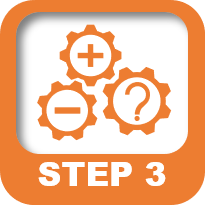 Step 3 : 	What went well? What went less well? Why?
STRENGHTS
CHALLENGES
5 WHY’s
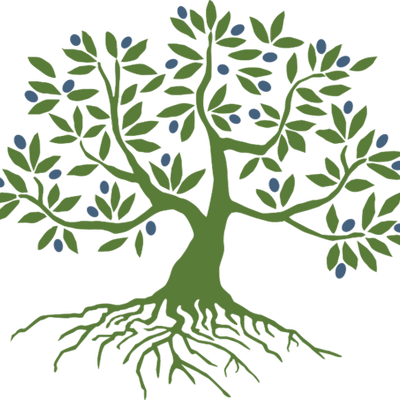 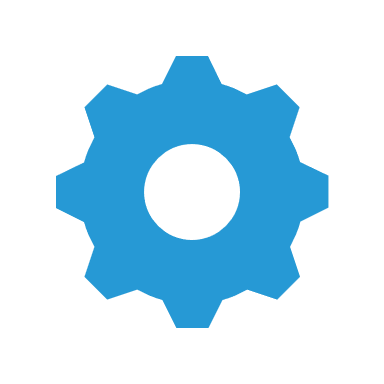 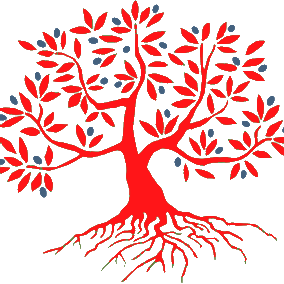 LIMITING & ENABLING
FACTORS
IMPACTS
IMPACTS
CAUSES
CAUSES
CAUSES
CAUSES
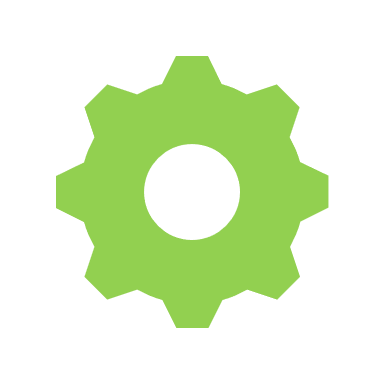 CAUSES
CAUSES
19
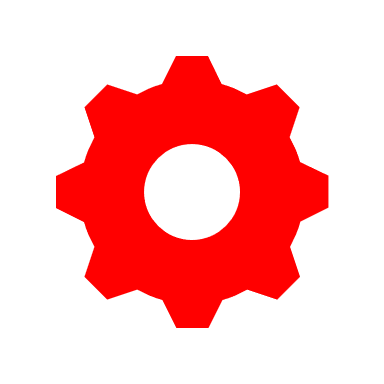 [Speaker Notes: The “5 Whys method” is the simplest and most frequently used approach to root cause analysis. In essence, the facilitator repeatedly asks “Why?”, to progressively unpack causative factors and thus get to the root cause of a particular issue. This technique is the most appropriate in the frame of an AAR group discussion.]
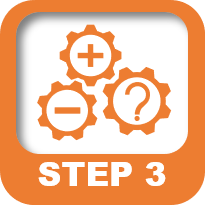 Step 3 : 	What went well? What went less well? Why?
Conclusion: the root cause is a communications issue between communities and community members.
One of the biggest issues was that we couldn’t house all of the evacuees
People left feeling unsafe and without shelter
The 5 WHY’s
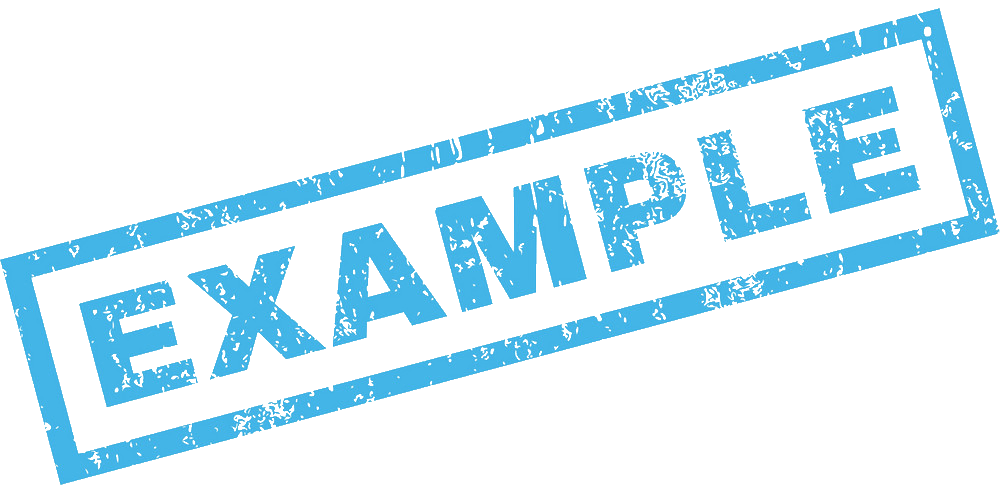 1
Why didn’t you house all of the evacuees?
5
Why? Numbers had been provided, no?
Well, we weren’t able to.
Yes, but they weren’t accounting for people who left without advising anyone
2
Why is that? Didn’t you have an evac centre set up?
4
Why was that?
Why didn’t you use the evac centre?
3
Yes, we did
We thought there was less people coming to the community
Actually, we did, but we didn’t have enough cots
20
[Speaker Notes: Facilitator Notes: This is an example of how to get through the 5 Why’s to determine the root cause of an issue.]
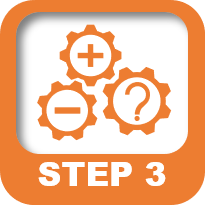 Step 3 : 	What went well? What went less well? Why?
Working GroupDuration: 1 hour 
Identify the challenges and strengths during the event. 
For each challenge and strength, identify the impact this has had on the response. 
For each challenge and strength, work to determine the root cause.
Write down and work through 3 challenges and 3 best practices
21
[Speaker Notes: Encourage the groups to take some time to look at the sticky wall activities ‘what was in place?’ and ‘the timeline’ in order to identify challenges and strengths. E.g. if the timeline includes regular meetings with Local EMO, is this a strength that should be identified? Similarly, if there were no regular LEMO meetings, did this lack of regular communication put an hindrance on the response?

Example Challenges
(Winter power outage): Could not find a way to heat all the homes safely
One person was doing all the work and could not manage everything
We couldn’t make sure that everyone was accounted for (public communications)

Example Strengths
Volunteers for door knocking was streamlined and efficient
Emergency communications protocols worked very well
The logistics team could get everything they needed in a timely fashion.]
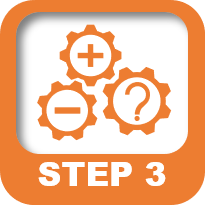 Step 3 : 	What went well? What went less well? Why?
Improved coordination and sharing of information for the early detection and response for emergency event
Local EMO meetings
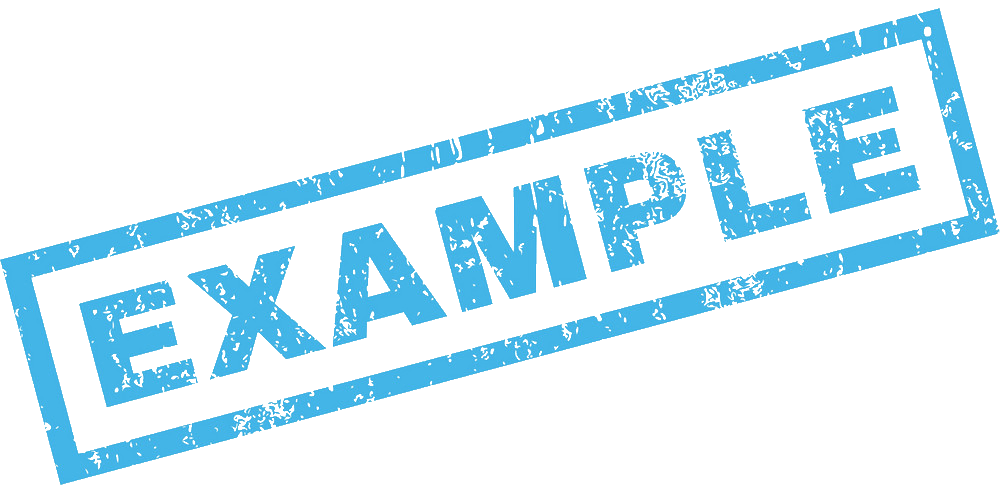 22
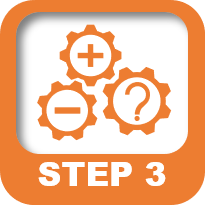 Step 3 : 	What went well? What went less well? Why?
Remember the objective is:

To identify the strengths and the key challenges

but also

To identify gaps and recognize any
new capacities
developed during the response

e.g. new SOP, new equipment purchased, new skills learned,…
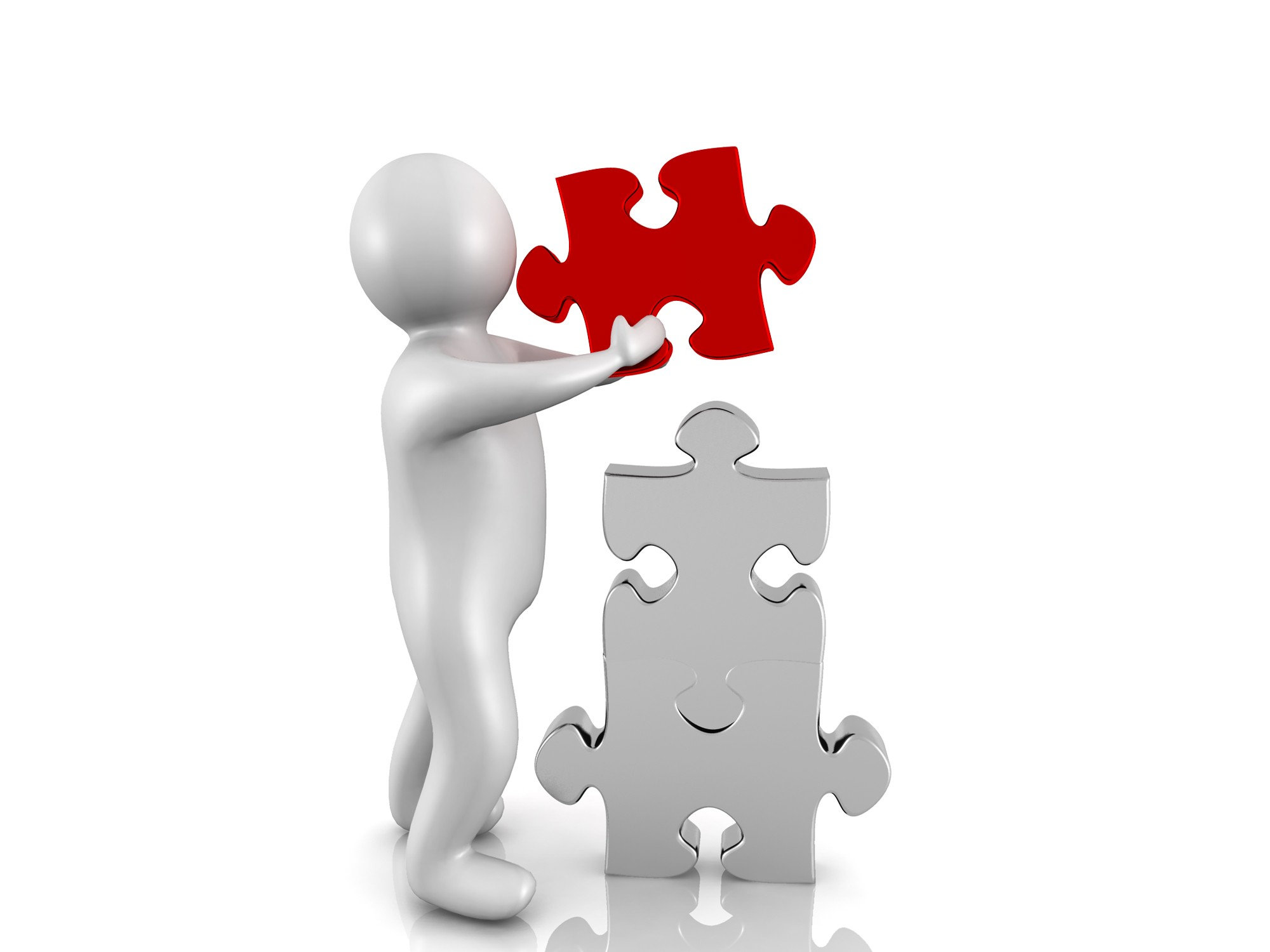 NEW
23
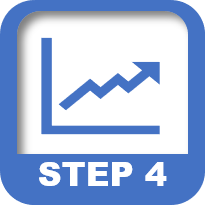 Step 4 : 	What can we do to improve for next time?
To help ensure that the same issues don’t occur during the next event, it is essential to develop a strategy to manage the strengths and challenges that have been identified.
Address Challenges
Highlight strengths to build on.
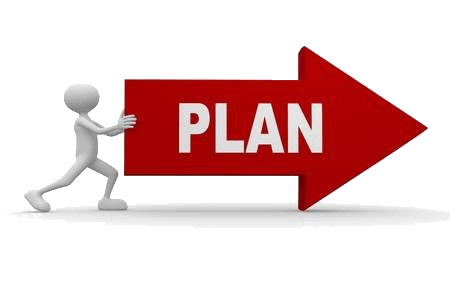 Develop Specific Activities:
to build on strengths
to address and mitigate challenges
24
[Speaker Notes: Facilitator: Now we can turn out minds to identifying what improvements can be made for next time. We make or update our plans in order to address challenges and to build on strengths.]
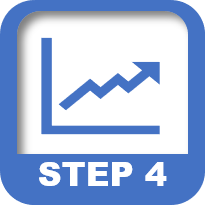 Step 4 : 	What can we do to improve for next time?
All activities need to be practical and realistic

Several activities might be necessary to address a single challenge or a strengths

Not all strengths or challenges need an activity
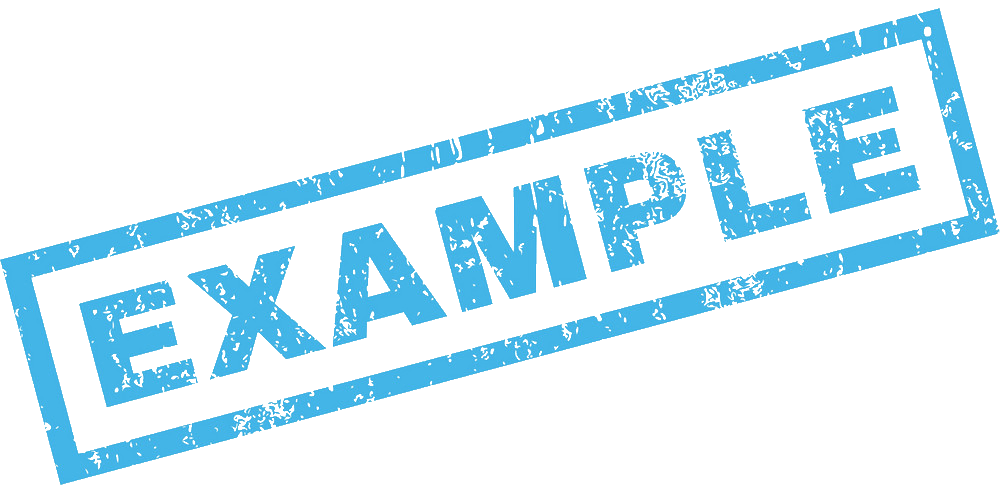 25
[Speaker Notes: Facilitator: In order to do a better job we need to know: 

What activity would make improvements?
What are the steps?
When should we do this by?
What is the final goal?

See the example. Keep in mind, these should be realistic and achievable.]
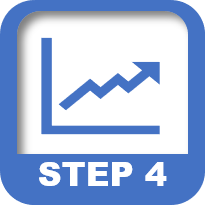 Step 4 : 	What can we do to improve for next time?
Working groups
Duration: 45 min

Referencing the challenges and strengths we identified before, identify activities we could undertake to improve things for next time.
Maximum of 5 activities. For each:
What is the activity?
What are the steps?
When should we do this by?
What is the final goal?
POST THE ACTIVTIES UP ON A WALL WHEN YOU ARE DONE
26
[Speaker Notes: Facilitator to review the posted activities with the group at the end.]
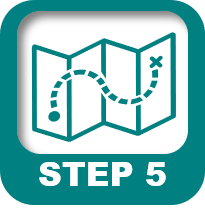 Step 5 : 	The Way Forward
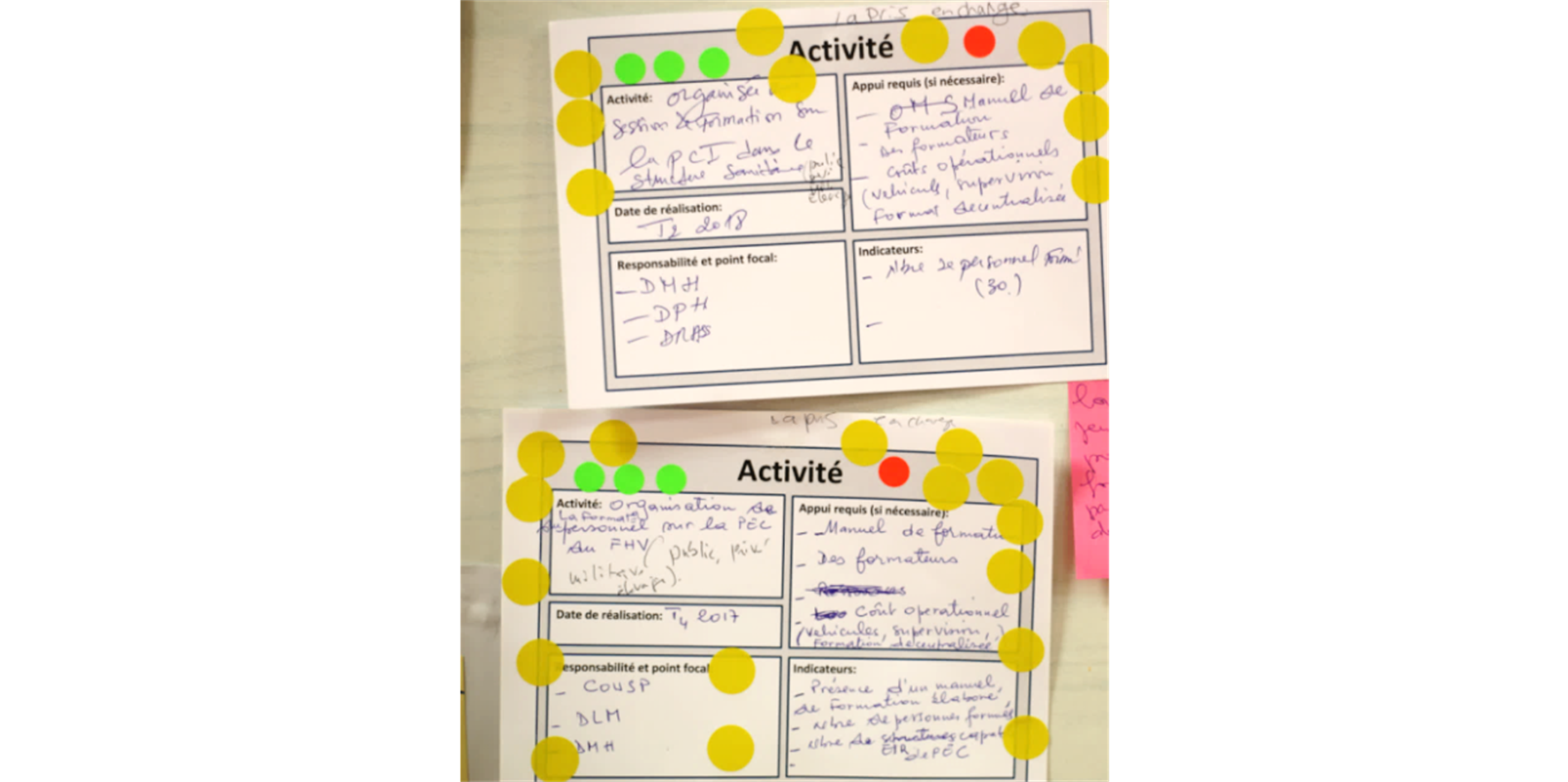 Working Group
Duration: 20 min 
1. All participants get 5 votes each. Votes are indicated by the stickers provided (1 sticker = 1 vote)
2. Each participant can vote on the activities that they believe should be the priority. You can use all your votes on one activity if you’d like or you can split them up. 
3. Once everyone is finished voting, you can see which activities need to be priorities.
27
[Speaker Notes: The one with the most dots has is the top priority!]
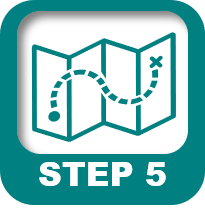 Step 5 : 	The Way Forward
Group workDuration: 45 minutes

By group propose answers to each of the following questions?
What are the challenges in implementing the activities identified during this workshop?
What can be done to ensure the implementation of the activities identified during this workshop?


Take time to assign individuals/groups and confirm deadlines for activities to be completed and record it on the flip chart.
28
[Speaker Notes: The facilitator should now have the information to completed the After-Action Review report. Take photos of all of the activities and charts to ensure that responsibilities are recorded.]